มิติที่  4   ด้านการพัฒนาองค์การ
ตัวชี้วัด 4.1  ร้อยละความสำเร็จของการพัฒนาฐานข้อมูล
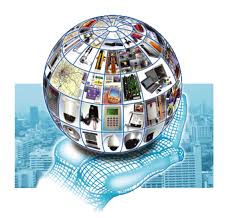 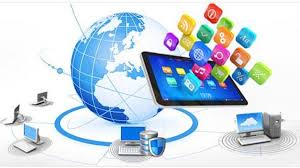 นำเสนอโดย
นางสาวรัชพร เลี้ยงประเสริฐ
หัวหน้ากลุ่มงานวิจัยและประเมินผล   
กองยุทธศาสตร์บริหารจัดการ
สำนักยุทธศาสตร์และประเมินผล
ตัวชี้วัดที่ 4.1 ร้อยละความสำเร็จของการพัฒนาฐานข้อมูล
น้ำหนักคะแนน  :  ร้อยละ  6
หน่วยงานผู้ประเมิน :  สำนักยุทธศาสตร์และประเมินผล
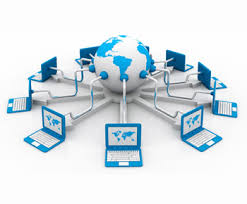 คำอธิบาย
ตัวชี้วัดที่ 4.1 ร้อยละความสำเร็จของการพัฒนาฐานข้อมูล
แนวทางการประเมินผล
ตัวชี้วัดที่ 4.1ร้อยละความสำเร็จของการพัฒนาฐานข้อมูล
พิจารณาจากกระบวนการในการดำเนินงาน                  ทั้งการทบทวนระบบข้อมูลที่ต้องการในการปฏิบัติงาน และติดตามผลการดำเนินงาน  การวิเคราะห์และจัดทำรายละเอียดของข้อมูลที่ต้องการจัดเก็บ  การจัดทำแผนพัฒนาฐานข้อมูล  และการนำเข้าข้อมูลของหน่วยงาน
วิธีการดำเนินการ 5 ขั้นตอน
ตัวชี้วัดที่ 4.1 ร้อยละความสำเร็จของการพัฒนาฐานข้อมูล
สยป.จัดประชุม ชี้แจง
**ส่ง สยป.ภายใน มกราคม 2563
**ครั้งแรก  ภายในมิถุนายน 2563
**ภายใน พฤษภาคม 2563
**คณะกรรมการพัฒนาฐานข้อมูลกรุงเทพมหานคร  เป็นผู้กำหนดหลักเกณฑ์
แนวทางการพัฒนาฐานข้อมูล รายละเอียดอื่นๆ
เกณฑ์การให้คะแนน
ตัวชี้วัดที่ 4.1 ร้อยละความสำเร็จของการพัฒนาฐานข้อมูล
** ในกรณีที่ดำเนินการในขั้นตอนใดขั้นตอนหนึ่งไม่แล้วเสร็จ จะคิด
    ร้อยละความสำเร็จรวมจากขั้นตอนก่อนหน้าที่ดำเนินการแล้วเสร็จ
เกณฑ์การให้คะแนน (ต่อ)
ตัวชี้วัดที่ 4.1 ร้อยละความสำเร็จของการพัฒนาฐานข้อมูล
ตัวชี้วัดที่ 4.1 ร้อยละความสำเร็จของการพัฒนาฐานข้อมูล
หลักฐานประกอบการประเมิน
หลักฐานประกอบการประเมิน (ต่อ)
ตัวชี้วัดที่ 4.1 ร้อยละความสำเร็จของการพัฒนาฐานข้อมูล
1.ตรวจสอบและประเมินผลจากระบบติดตามและประเมินผลแผนพัฒนากรุงเทพมหานคร (Daily plans) และ BMA Monitor Application 
2. หน่วยงานต้องรายงานผลตัวชี้วัดเป็นรายไตรมาส 
    โครงการ/กิจกรรมเป็นรายเดือน
3. ผลการดำเนินงานตามตัวชี้วัด โครงการ/กิจกรรมของหน่วยงาน        ที่รายงาน ณ วันที่ 30 กันยายน 2563 ถือว่าเป็นข้อมูลผลดำเนินงาน                       ที่สำนักยุทธศาสตร์และประเมินผลใช้ในการประเมินผลการปฏิบัติราชการประจำปีของหน่วยงาน
ตัวชี้วัดที่ 4.1 ร้อยละความสำเร็จของการพัฒนาฐานข้อมูล
ติดต่อสอบถามได้ที่
               กลุ่มงานวิจัยและประเมินผล               กองยุทธศาสตร์บริหารจัดการ               สำนักยุทธศาสตร์และประเมินผล                เบอร์ภายใน โทร.  1512  / 1543               หรือโทร. 0 2224  4972               หรือ bma.evaluate@gmail.com
ตัวชี้วัดที่ 4.1 ร้อยละความสำเร็จของการพัฒนาฐานข้อมูล
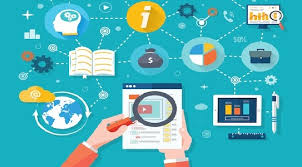 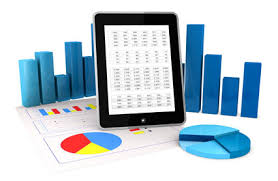 จบการนำเสนอ
Good Luck